Overview of SSCs and  source words
a
a
e
e
ei
w
z
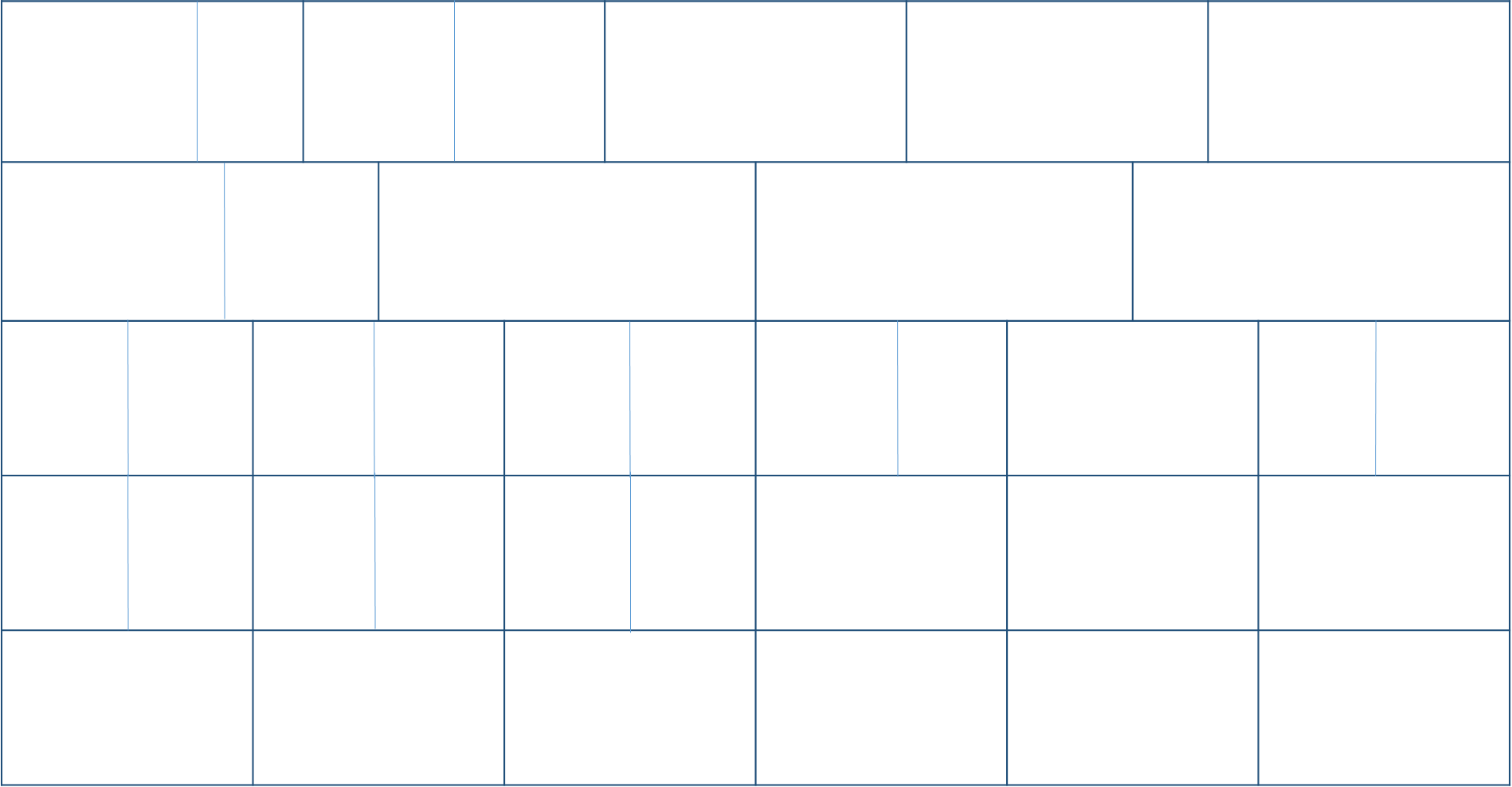 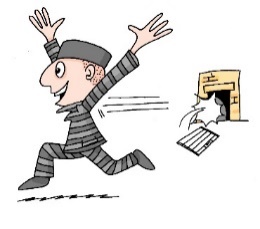 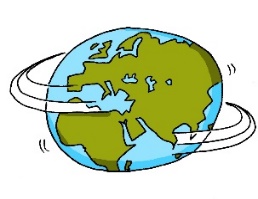 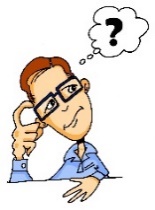 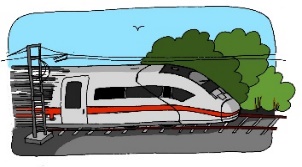 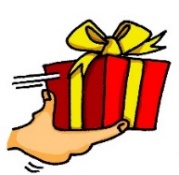 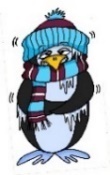 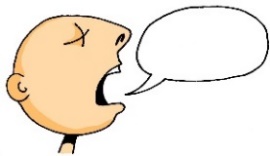 frei
Welt
Zug
sagen
kalt
geben
denken
i
i
ie
ch
ch
sch
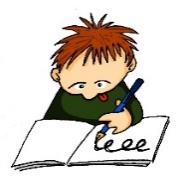 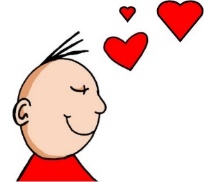 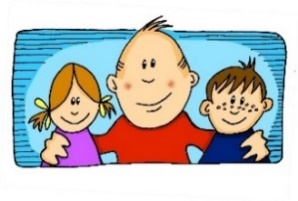 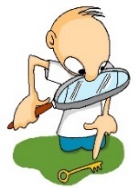 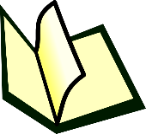 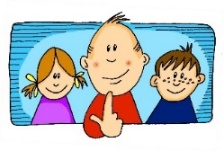 Liebe
schreiben
wir
finden
ich
Buch
o
o
u
u
er
er
r
r
v
s
ß
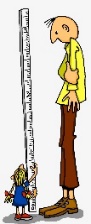 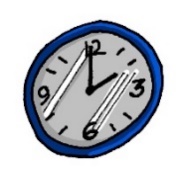 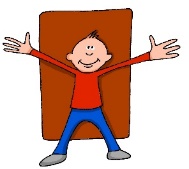 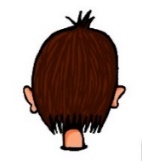 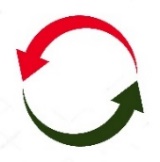 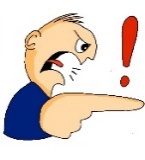 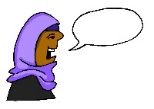 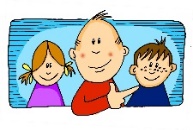 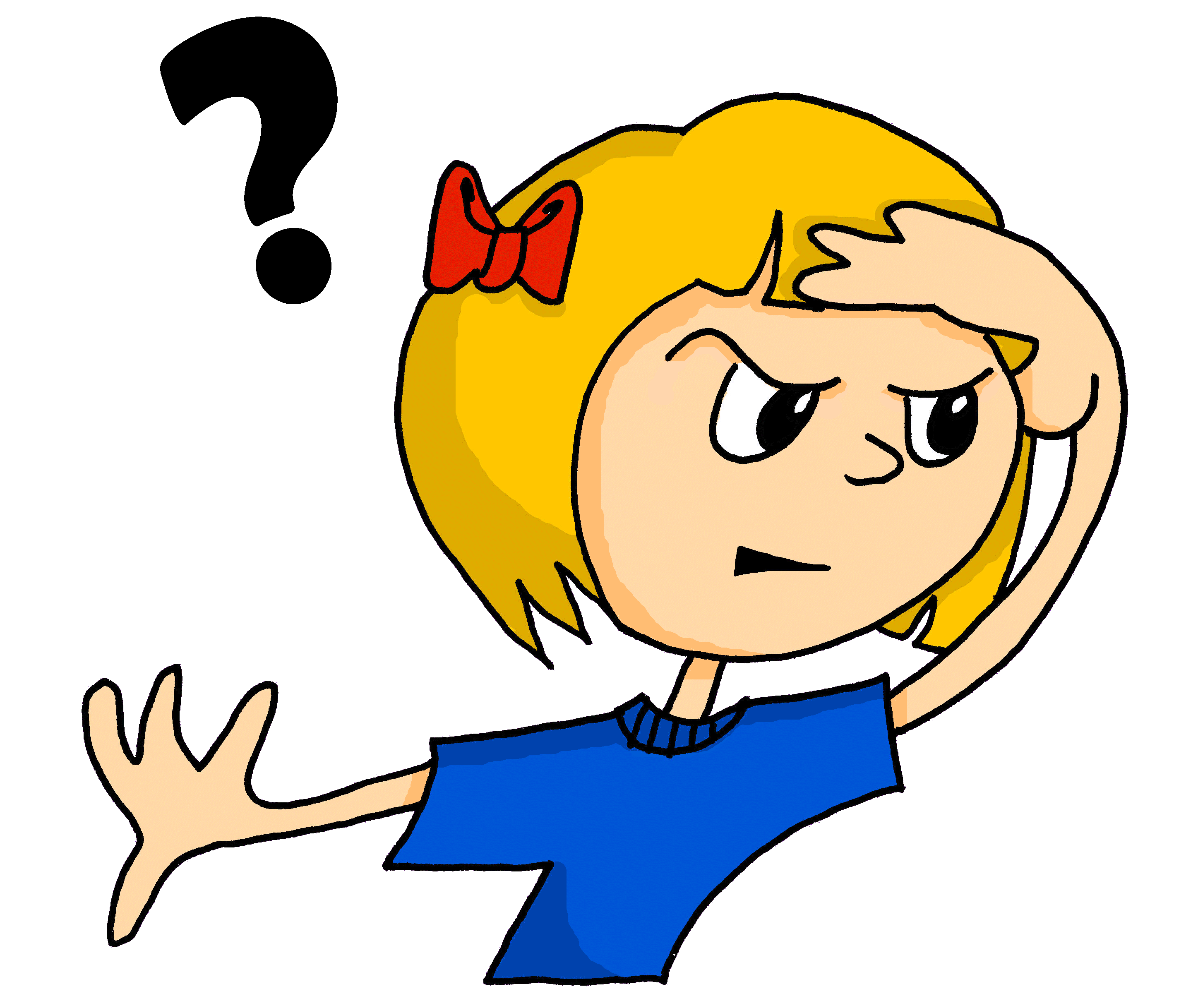 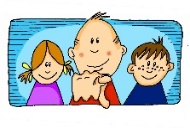 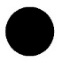 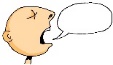 vor
wo?
Kopf
du
Punkt
er
wieder
reden
Uhr
sollen
groß
eu
äu
ü
ü
ö
ö
ä
ä
au
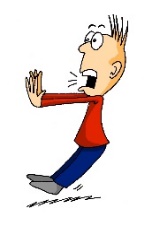 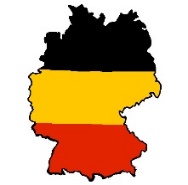 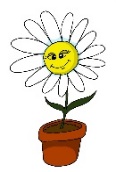 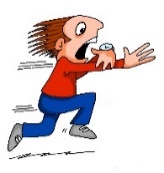 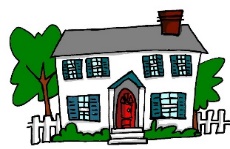 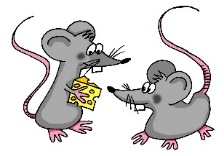 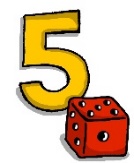 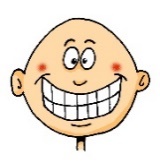 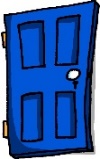 Haus
Mäuse
Tür
fünf
schön
spät
Deutschland
lächeln
plötzlich
-d
-ig
st-
sp-
j
th
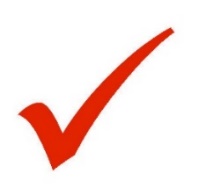 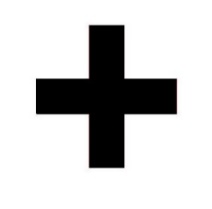 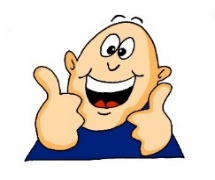 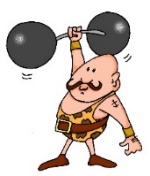 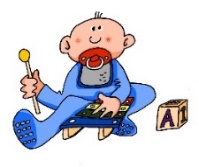 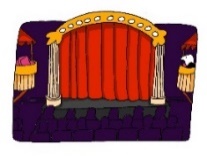 und
richtig
stark
spielen
ja
Theater
[Speaker Notes: Widescreen version of the German Phonics posterWith audio (click on SSC, word and image)Without animations]